Application/Web Portal
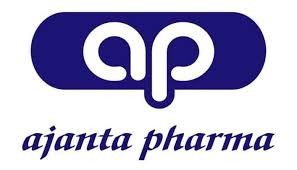 My Doctor Tracker
Rashmi Garse
1
12/29/2024
Situation
As IS : Medical Rep Visits 10 Doctors in a day and reports the visit in below format in a Diary physically 
Date 
Worked with: (ASM/RSM/HO Staff/ New Joinee) 
Town/Area/HQ/ExHQ covered 
Dr Name 
 Dr Qualification 
Products Detailed 
Nearby Chemist Name 
No of prescription if any
This diary will be physically checked by ASM/RSM during joint work if time permits or during review meeting once a quarter
12/29/2024
2
Problem
Lots of Physical work 
No way to check/confirm false reporting 
Need to fill repetitive info at every visit
Doctor specific product detailing approach is missing/ not getting implemented 
No database of city wise, list of doctors, their potential and current business is maintained, which becomes difficult to maintain business in case of vacancy 
Difficult to keep a track of investments done on Doctor
12/29/2024
3
Opportunity
Web based application to maintain Dr Database and nearby chemist to track business 
Location tracking can help to reduce overall false reporting 
Simple daily reporting and RCPA 
Dr wise No of visit can be decided at beginning of month and can be tracked 
City-wise Dr list can be saved and used for new joiner 
Investment done on Doctors can be tracked for ROI 
Doctor Specific products suggestion to MR 
Easy filters like missed Doctor visit can help to cover entre HQ
12/29/2024
4
Purpose Statement (Goals):
Purpose of this project is to	
Make a Web based application for 
Easy Reporting of daily visit 
Ensure doctor wise product detailing 
Keep a track of investments done on doctor and to track the ROI 
This applications will have features like
location tracking
filter doctor by specialty/HQ
Flagged missed visits 
This application will help to maintain a database for 
City wise Doctor list and details like Mob no, No of  Patients, Address, 
Chemists associated with Doctors 
No of Rx generated
Project Objectives
Secure monitoring of data
Managing the DCR i.e. daily call reports.
Maintaining the details of the doctor, dealer, or the stockiest.
Create a centralized repository for ease of use.
Set real-time reminders for the important tasks or for the scheduled field tours.
Manage the samples of data.
Generate real-time reports for the data collected.
12/29/2024
6
Success Criteria:
Medical Rep can register with Emp. ID and Password 
App needs Location to identify working HQ 
List of all doctors will be visible once HQ is identified 
MR can select the Dr he met, products detailed to doctor, Gift/Cards given (Optional) 
Rep can select the option if he/she worked alone or with ASM/RSM/HO Staff etc.
Rep can select chemist met in near by area, can add RCPA details 
All the reporting details can be extracted as data base table at the end of Month 
Even when employee resigns, this database can be access based on Location and HQ details
12/29/2024
7
Methods/Approach:
Waterfall Model: This is a linear sequential model, which means that each stage must be completed before next stage begins . this methodology is easy to understand and easy to fallow, due to its straightforward and sequential approach 
This approach is best suited for projects for which requirements are well defined and have a clear milestone
Steps involved are 
requirements, 
design, 
implementation, 
verification, and 
maintenance.
12/29/2024
8
Methods/Approach:
Vendors and RFP
Database and Support Process
Ajanta Pharma has decided to give this project to RGIT Solutions 
RG IT solutions have a Talent pool of Java Developers, and Project managers 
RGIT will complete this project in the span of 12 Months in the budget of 2 Cr.
Database will be updated and maintained by APL IT solutions
12/29/2024
9
Methods/Approach:
Stakeholder’s Analysis
Requirements Elicitation
To gather the necessary requirements for a web-based reporting application, the following elicitation techniques will be employed:
Interviews: Conduct interviews with key stakeholders, to gather their specific needs and challenges.
Surveys/Questionnaires: Distribute surveys to a larger group of users (Medical Reps, ASM and RSM) to understand their expectations from the application.
Workshops: Organize collaborative workshops with stakeholders to brainstorm and finalize requirements.
RACI (Responsible, Accountable, Consulted, and Informed): Use this matrix to define roles and responsibilities across stakeholders.
Responsible: Who will carry out the work (e.g., developers, testers).
Accountable: Who is the decision-maker or approver (e.g., project sponsor).
Consulted: Who provides input (e.g., subject matter experts (E.g. Product manager, Marketing Manager, Sales Head etc. 
Informed: Who needs to be kept updated (e.g., end-users, management)
12/29/2024
10
Resources:
People 
Project Sponsor: Devendra Chaudhari 
Project Manager : Rashmi Garse 
Developers : Rudransh, Tweesha, Moksh, Ishika, Laksh and Ishani
Testers: Shobha and Pramod 
Network Admin: Dhaval
12/29/2024
11
Resources:
Time 
Project to be completed in 12 Months time span
Budget 
Budget allotted is 2 Cr. 
Software and Hardware (Not to exceeded. 50 lacs) 
Latest Version of JAVA for App development and testing 
Laptops 
Firewalls and VPNs to protect Data 
Wi-Fi, Router installation and maintenance
12/29/2024
12
Risks and Dependencies
Adaption from physical to web based model 
Database dependency 
Getting location access in Rural areas
Internet issues
12/29/2024
13